AIREI 2012 ENERGY INSTITUTE
Stephen Manydeeds
Division Chief

U.S. Department of the Interior
Assistant Secretary - Indian Affairs
Office of Indian Energy and Economic Development
Division of Energy and Mineral Development


August 16, 2012
Mission
Provide the best possible technical and economic advice and services in assisting Indian mineral owners to achieve economic self-sufficiency by creating sustainable economies through the environmentally sound development of their energy and mineral resources.
DEMD Responsibilities
Provide technical, engineering and economic advice to Indian landowners seeking to manage and develop their energy and mineral resources
Generate effective energy and mineral development strategies
Assist Indian mineral owners during energy and mineral negotiations
Provide technical data and interpretations for exploration and development of resources
Manage and maintain existing Indian energy and mineral data


Division Chief
Stephen Manydeeds	
(720) 407-0600
stephen.manydeeds@bia.gov
Ideal impact:
Jobs and Income
[Speaker Notes: Primary goal: provide the best possible geotechnical, engineering, and economic advice to Indian landowners seeking to manage and develop their energy and mineral trust resources]
Royalty Income from Energy and Mineral Production on Indian Lands
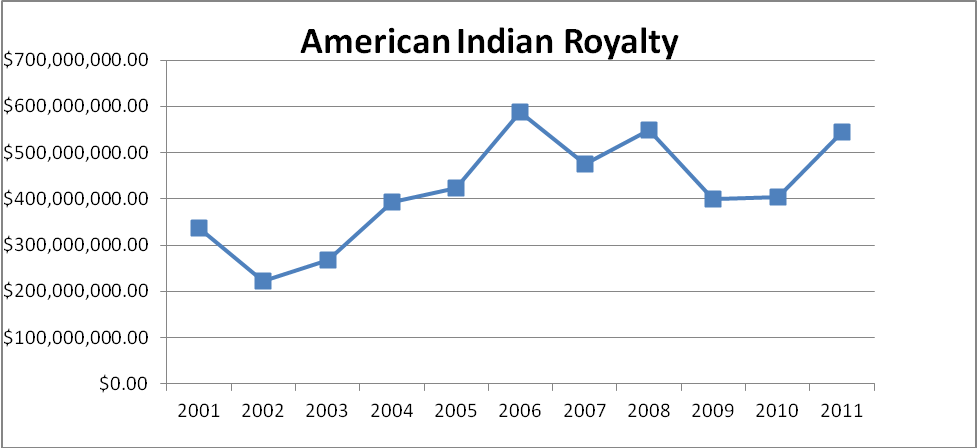 1Data from Office of Natural Resources Revenue (ONRR) website
In 2011 alone (most recent ONRR data available), energy and mineral resources generated over $545 million in royalty revenue paid to Indian mineral owners.
Nationwide Indian average of 16.88% of the gross revenues, far in excess of the nationwide federal national average of 11.29% of the gross revenue (Source: Office of Natural Resources Revenue (ONRR) website www.onrr.gov/ONRRWebStats)
Energy and Minerals Impact 
on Indian Trust Lands For 2010
Source:   Table from The Department of the Interior’s Economic Contributions – June 21, 2011
Many Options… Define Your Problem
First:  Clearly identify your problem that you want to solve
Second:  Analyze your options to find the best fit to solve those problems  - then focus
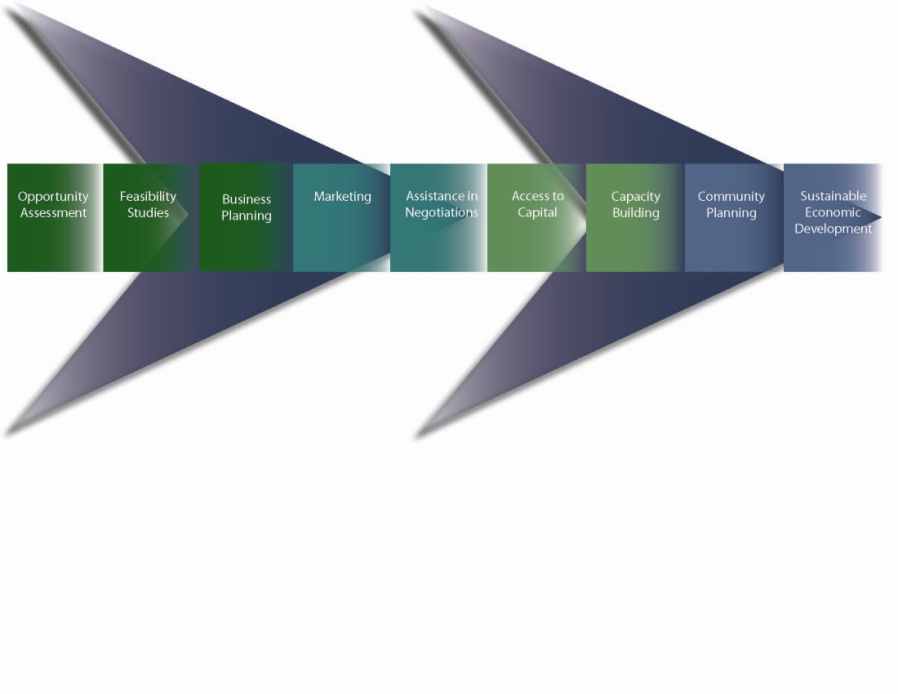 How Renewable Energy Can Impact Self-Sufficiency
What’s Driving Utility Scale Projects?
What DEMD is seeing in Indian Country with Utility Scale Projects
Most success with Tribe as Lessee

Issues limiting success with Tribe as Owner
Access to tax incentives
PPA issues – competing with low cost fossil fuels
Lack of available transmission capacity
High upfront costs
Lack of proper business setting for attracting partners
Production Tax Credit Impact on Wind
Industrial Scale Power
Base load renewable power
Reliable 
Attractive to industry
Industry creates jobs!
Base load renewable resources
Biomass (wood and municipal solid waste)
Geothermal
Hydroelectric
Industrial Scale ProjectsAn easier path for Tribal Ownership
Utility Scale Project Comparison
25 MW – Tribally owned – No Taxes
Industrial Scale WTE Project Economics
Industrial Scale Job Opportunities
Oneida Waste to Energy Power Plant
30 full time jobs
Electricity supporting local industry = local jobs!

Fond du Lac Combined Heat and Power
Supplying energy to pellet manufacturing
Up to 75 jobs created!
Supporting business – Pellet stove retail and installation
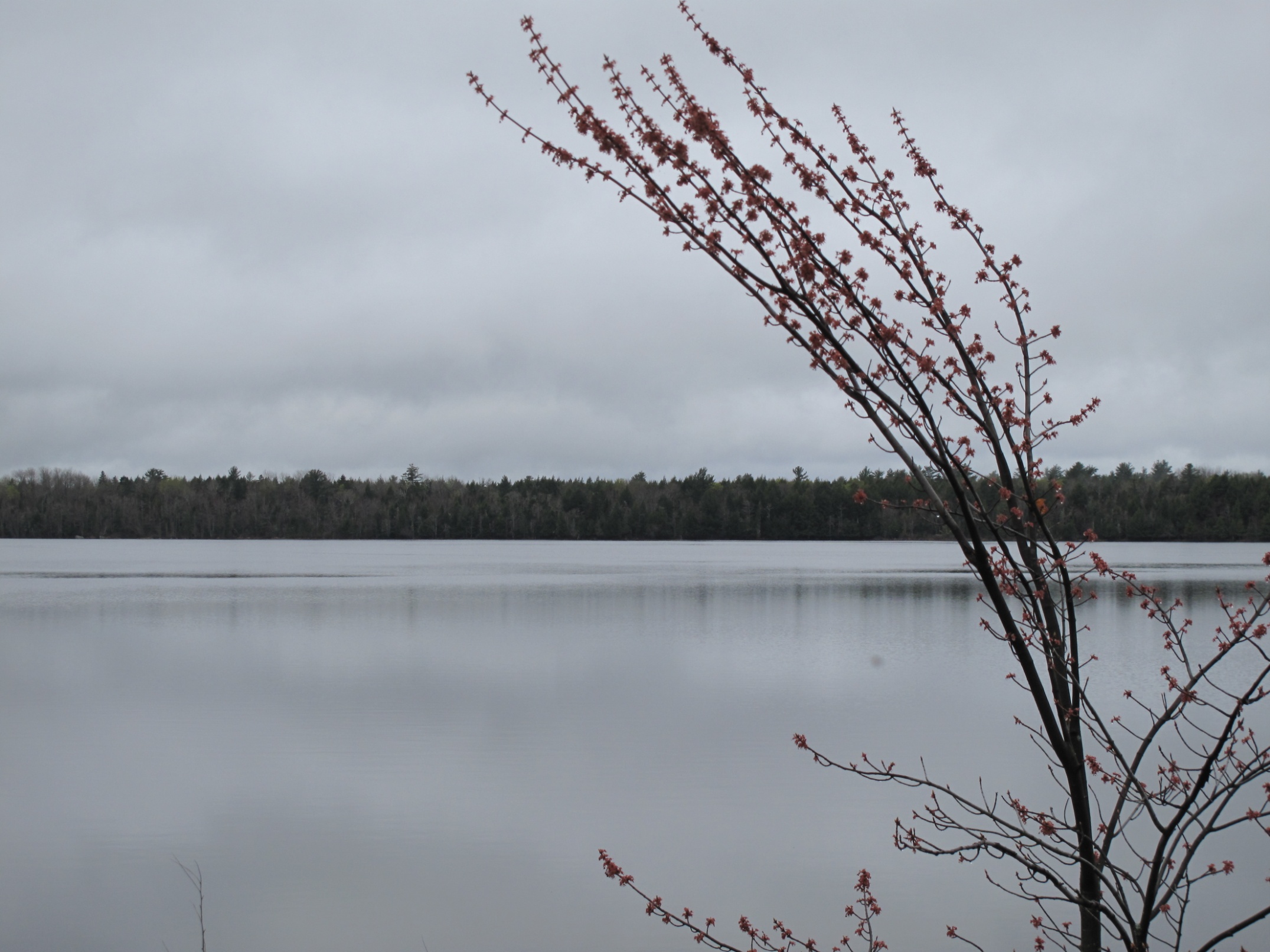 Up to 85% of income can stay on the reservation …

if energy needs are generated locally
Community Scale Development
Compressed Earth Block (CEB) Housing:Goals of project
Self- Help Tribal Housing Solution
Utilize local materials and local labor force
Keep maximum amount of  funds (HUD/HIP Grants) in the Reservation Economy (Economic Development)
Provide Alternative to Status Quo
No more trailer and pre-fab housing 
Create Jobs that will last (not a jobs program a CAREER program)
Sustainable, scalable business model that can be replicated in other Native Communities
Increase home owner disposable income (poverty reduction)
Goals Completed to Date
Self-Help Solution: Two Tribal Businesses Created 
CEB manufacturing plant
CEB Home Construction (Good Earth Lodges)
Funds kept on the Reservation
Trailer/pre-fab status quo only kept 15% of funds in Reservation economy
CEB project has proven to keep 53% of funding in the Reservation economy
20 careers have been created
Business Model is fully replicable and can be implemented with other Tribes
CEB homes reduce home owner utility expense by 80%
CROW CEB Project
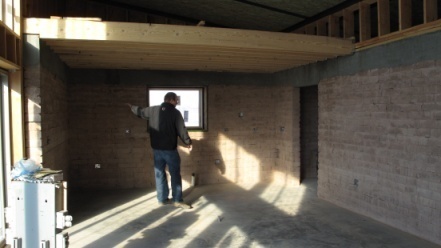 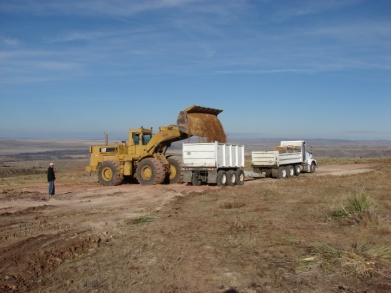 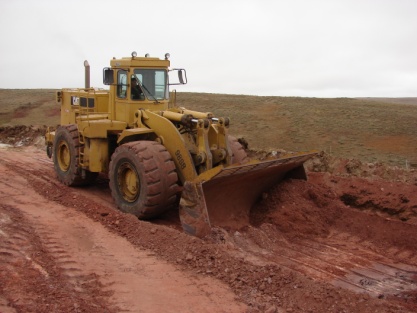 Clay Mining
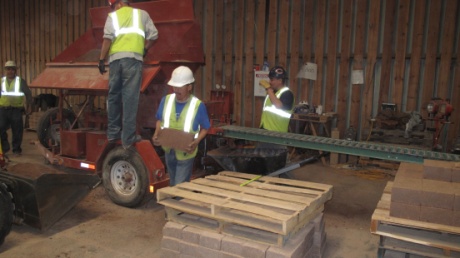 Interior framing/finish
CEB Production
Clay Transport
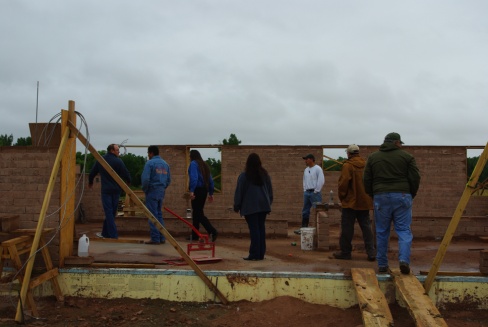 CEB wall construction
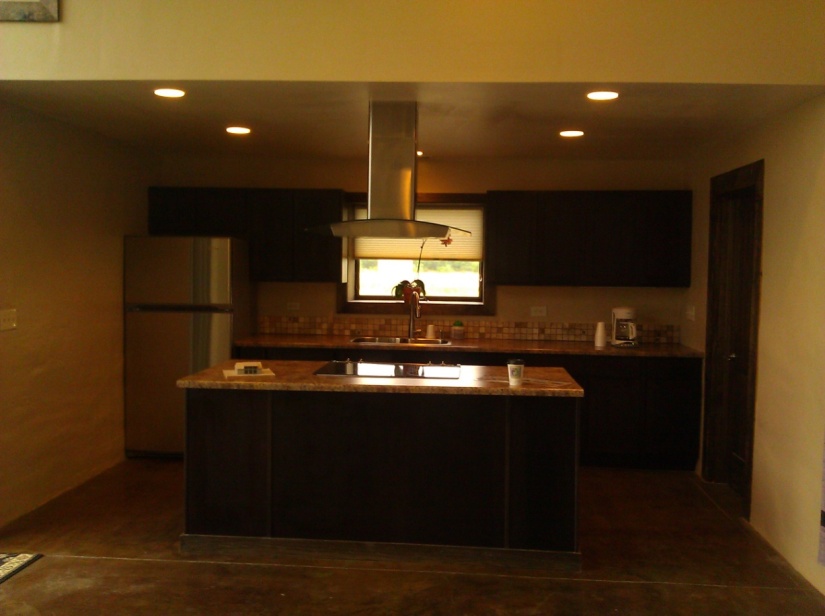 Final (Interior)
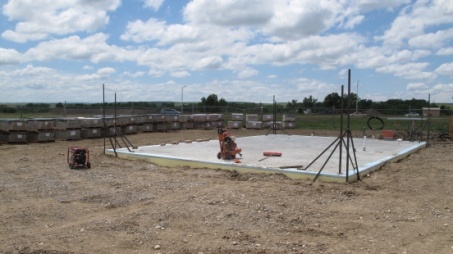 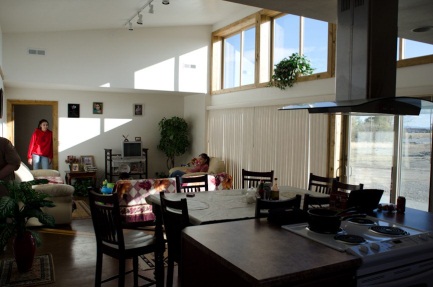 Construction Begins
Final (Interior)
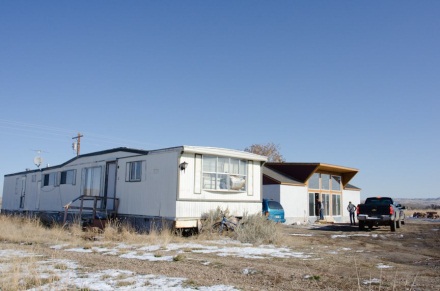 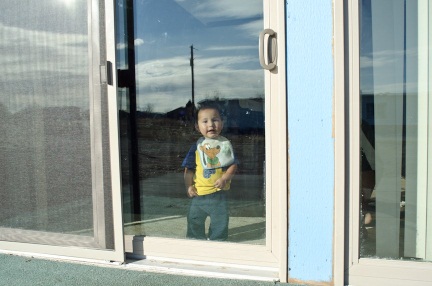 Community Scale
Crow Nation – Compressed Earth Block Housing Project
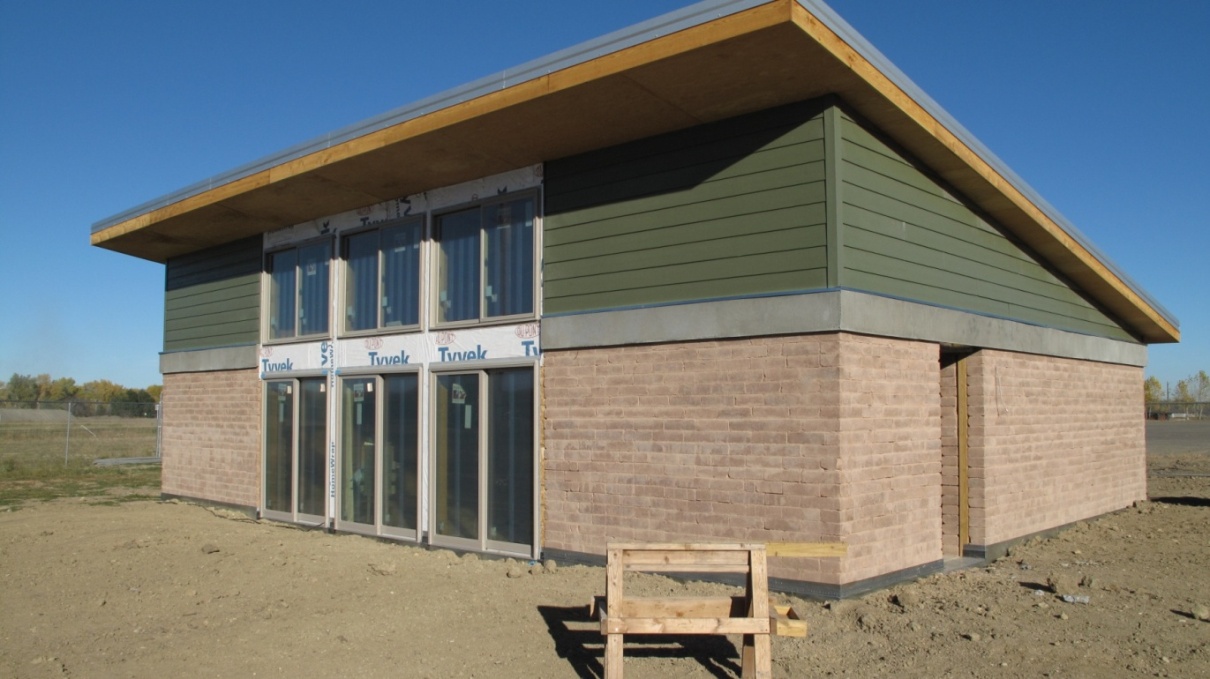 http://goodearthlodges.crowtribe.com
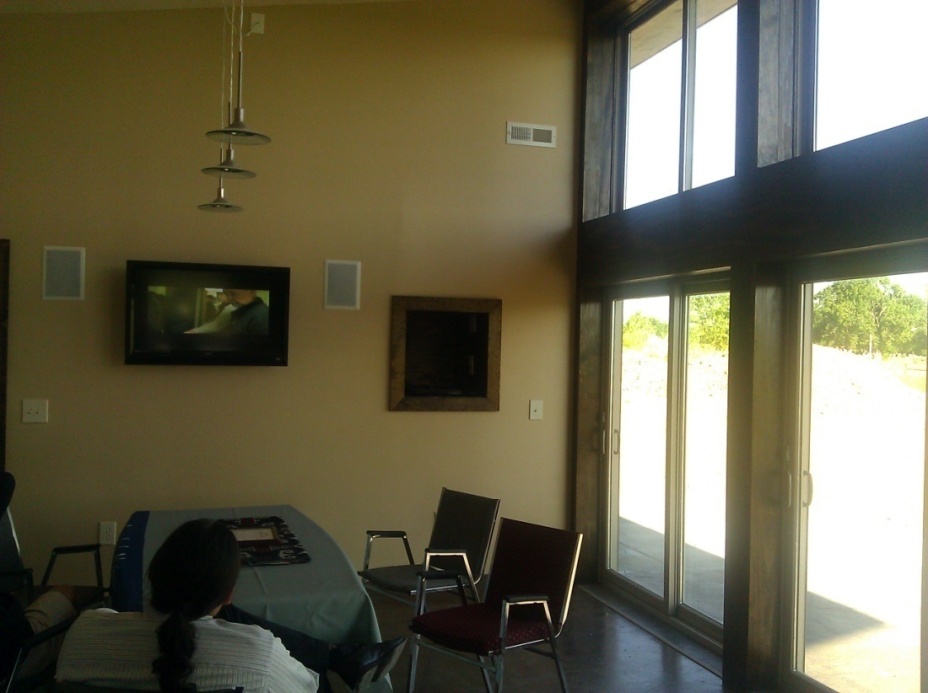 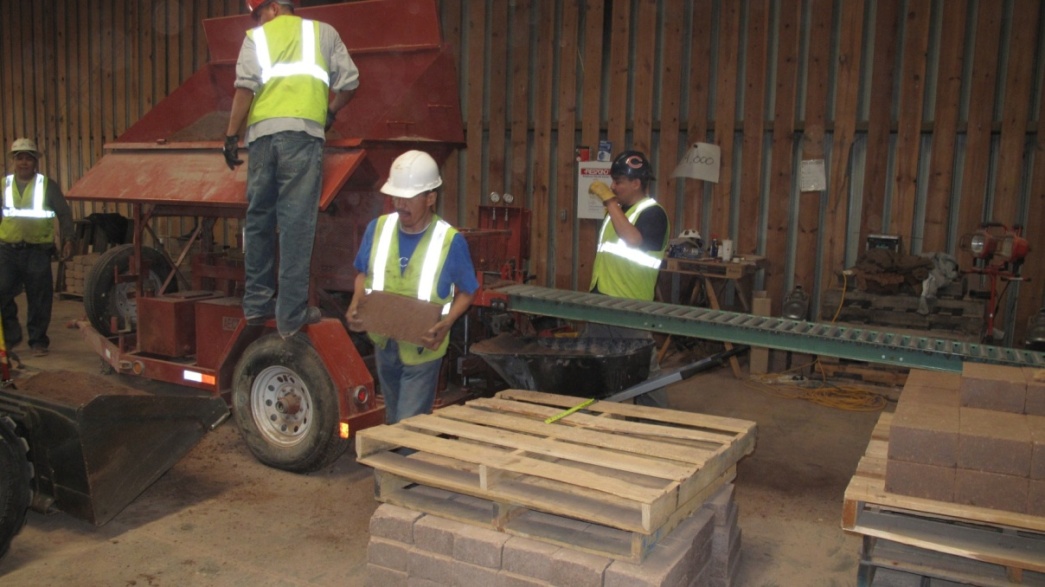 Phase 1: 6 CEB Homes 
Construction Status: Complete In 2011
Occupancy Status: Occupied
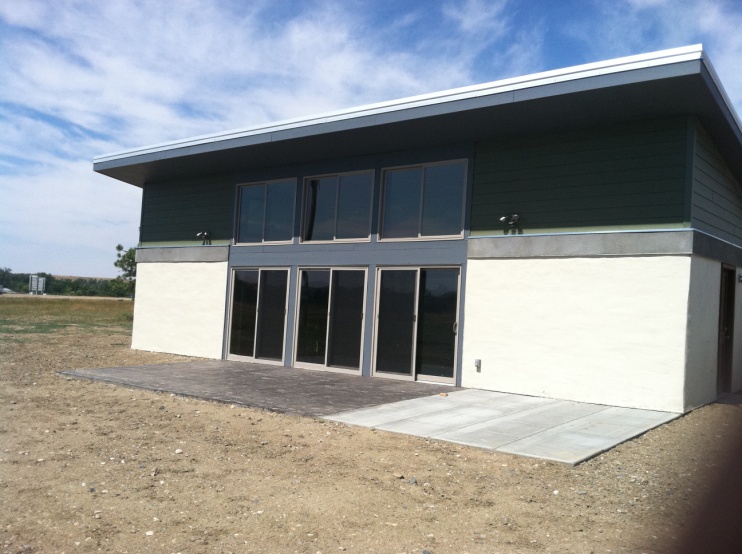 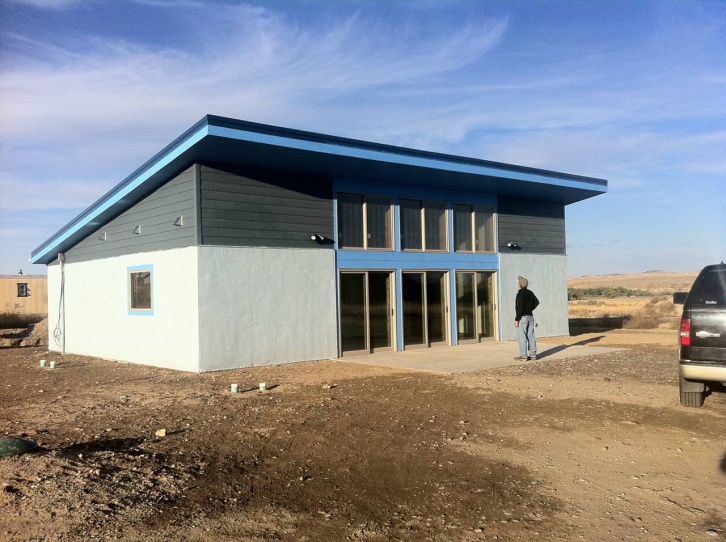 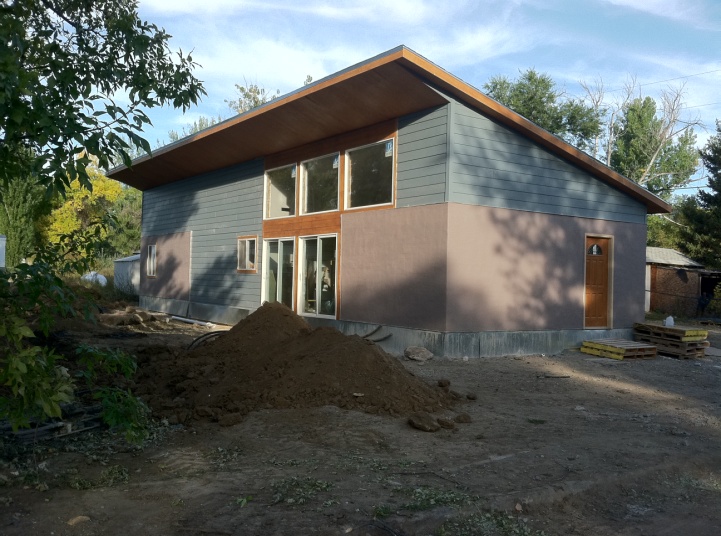 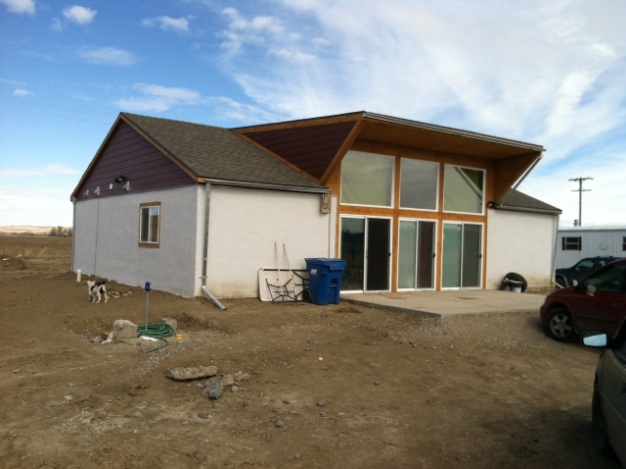 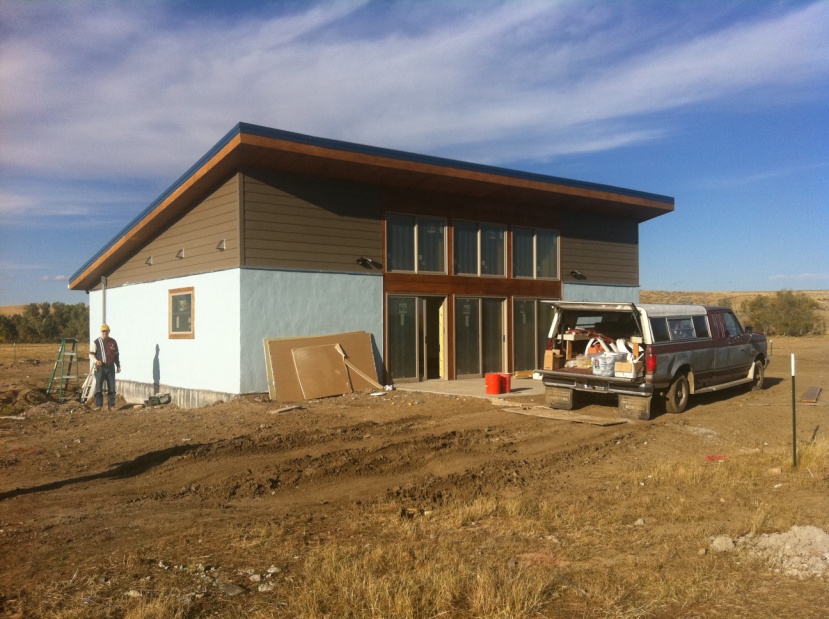 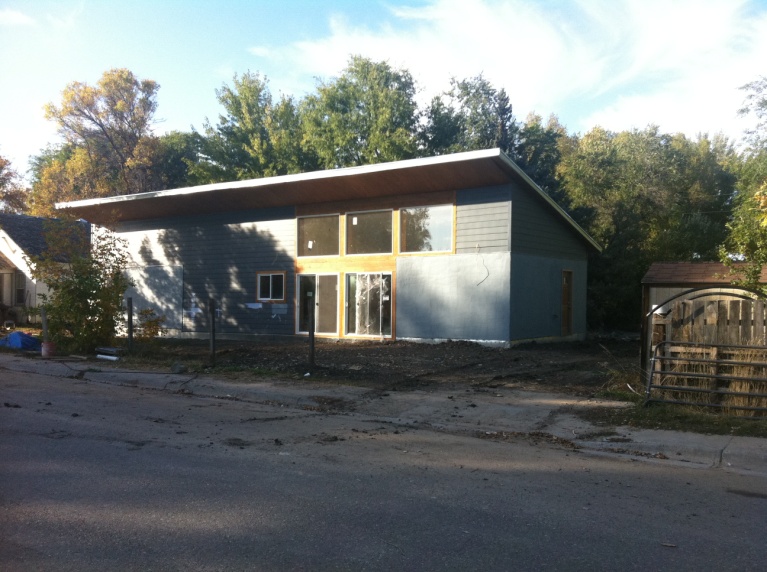 Phase 2: Crow Agency Subdivision 7 CEB Homes as of Mid-July, 2012
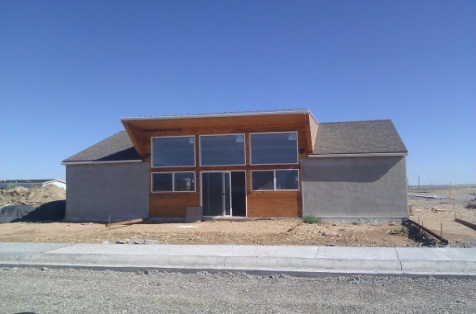 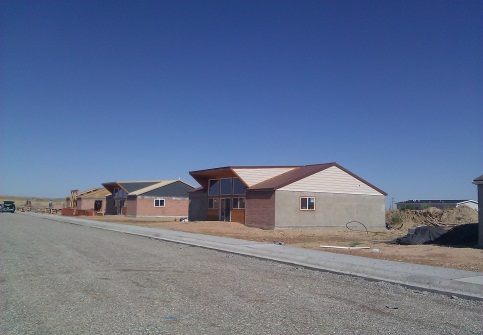 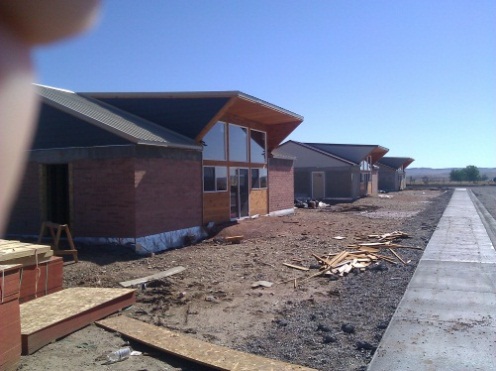 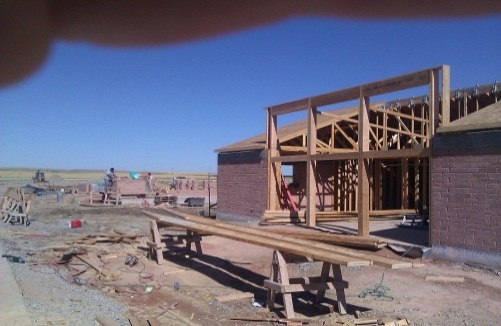 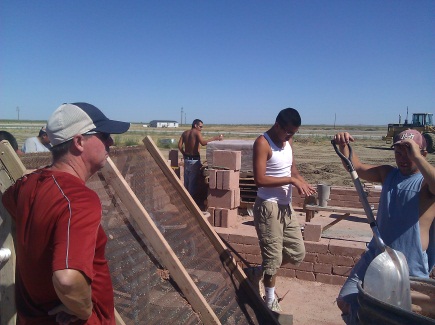 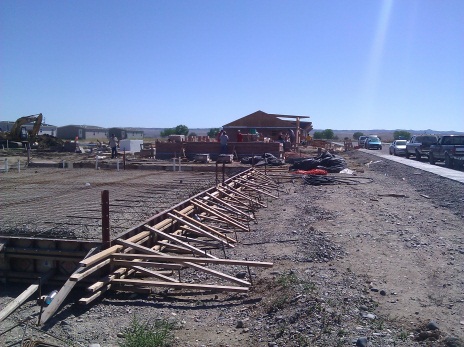 Crow Agency Subdivision   Home #7 Construction Status: Siting complete
Geothermal Heat Pumps
Use the Earth’s constant underground temperature
Provide heating and cooling to buildings
Low maintenance
Energy Efficient
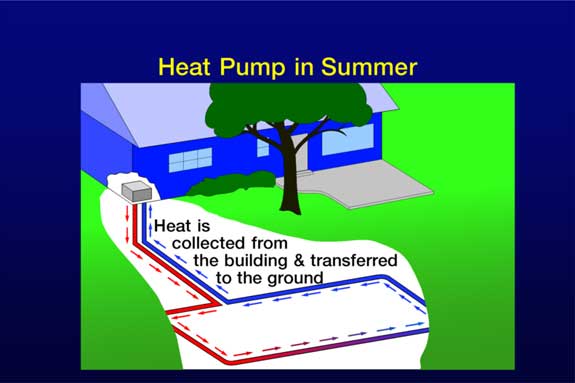 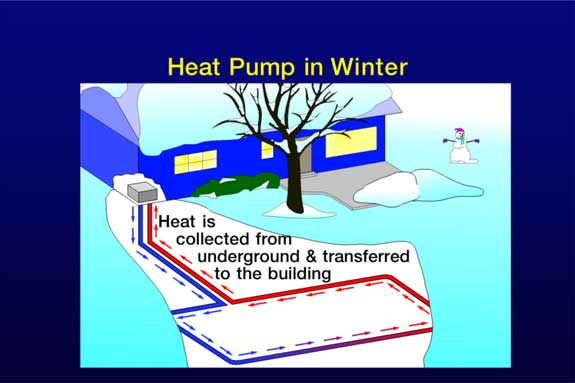 Geothermal Heat Pumps
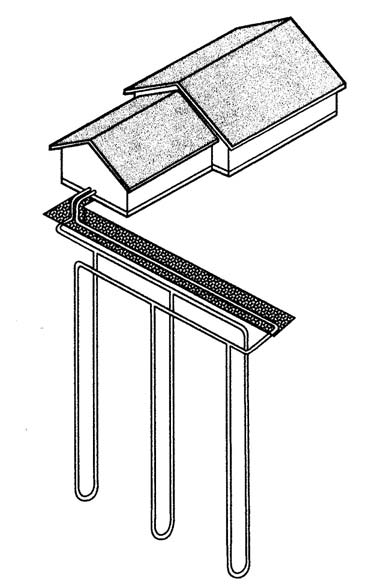 Vertical Loop Systems
200-300 ft deep
150 – 300 ft2 area per system ton
Area will be usable after installation
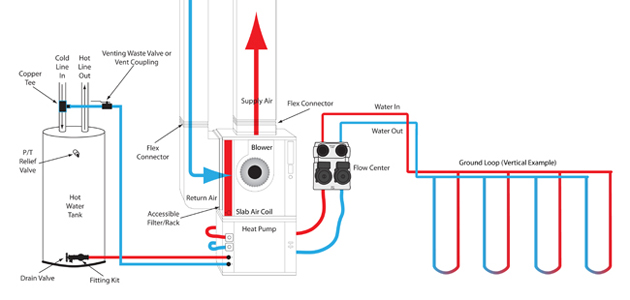 The Cost of Geothermal Heat Pumps
The average cost of a 2.5 to 3 ton unit is $5,000 with an additional cost of $13,500  for installation.   The payback for geothermal heat pumps is between 5 to 7 years in this area. 

Geothermal heat pumps are durable and require little maintenance. They have fewer mechanical components than other systems, and most of those components are underground, sheltered from the weather. The underground piping used in the system is often guaranteed to last 25 to 50 years and is virtually worry-free. The components inside the house are small and easily accessible for maintenance. Warm and cool air are distributed through ductwork, just as in a regular forced-air system.
The Cost of Geothermal Heat Pumps
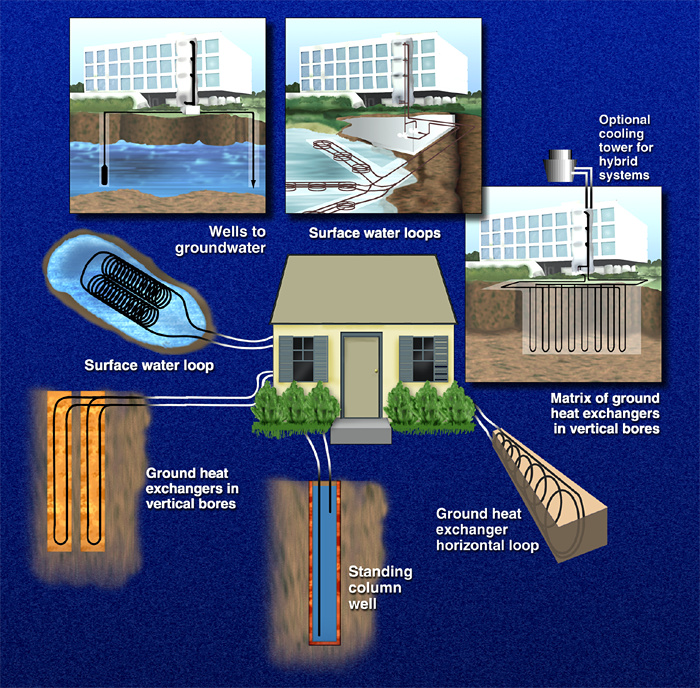 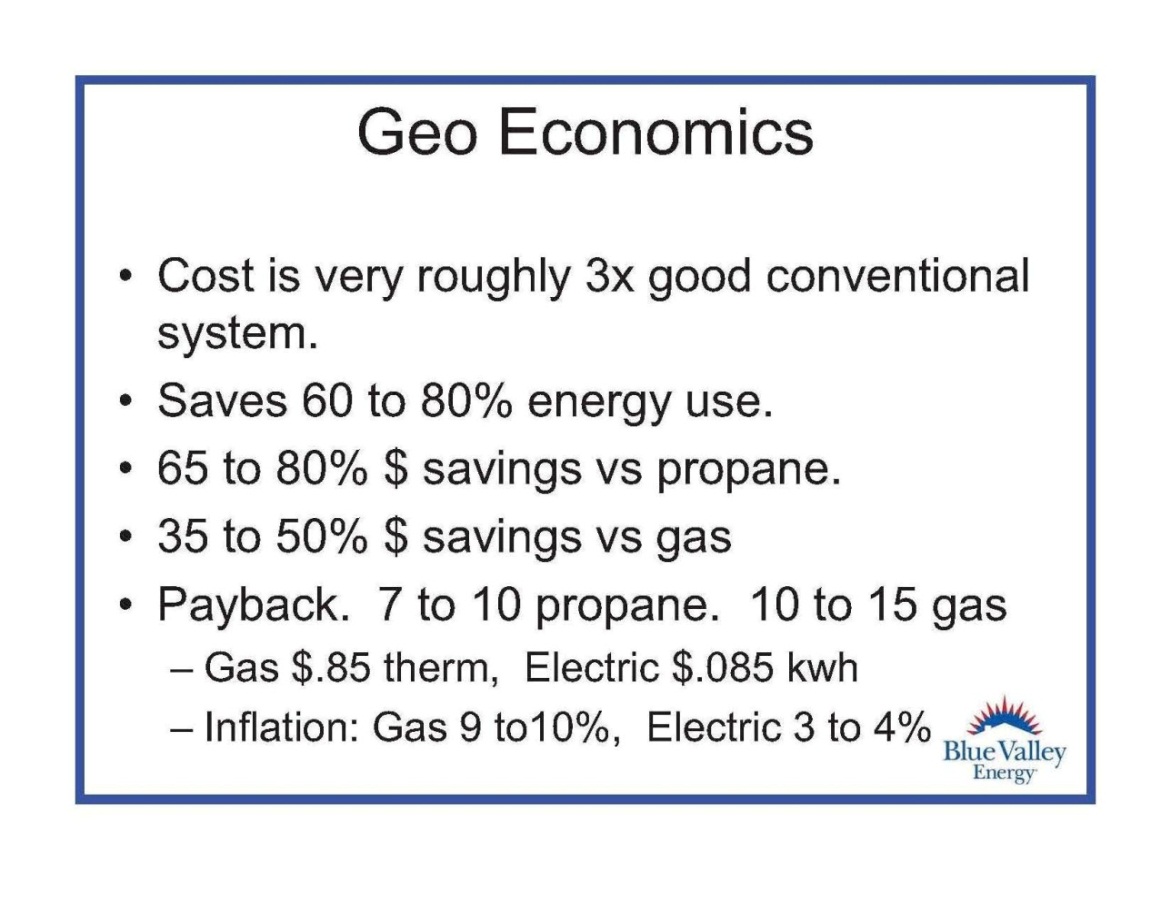 Ground Source Heat Pump Website Sources
Geo-Heat Center:     http://geoheat.oit.edu/
GeoExchange:     http://www.geoexchange.org/
Geothermal Education Office:    http://geothermal.marin.org/
International Ground Source Heat Pump Association IGSHPA: http://www.igshpa.okstate.edu/directory/directory.asp
Ground Source Heat Pump Design – Keep It Simple & Solid: http://www.geokiss.com/res-design.htm
U.S. DOE Energy Efficiency and Renewable Energy – Rebates, Tax Credits and Financing: http://www.energysavers.gov/financial/70010.html
[Speaker Notes: Some companies offer all or a combination of the following services.  Design of a system may include not only the HVAC configuration and size, but also require loop design (which can be vertical, or horizontal).  Another section is the Drilling of vertical boreholes and loop installation.  Next, is the installation of the home heat pump which needs to be finished by tying into the outdoor field loop.  Some companies have acquired accreditation for designing, drilling installation and heat pump installation offered by the international ground source heat pump association.]
Citizen Potawatomi Nation
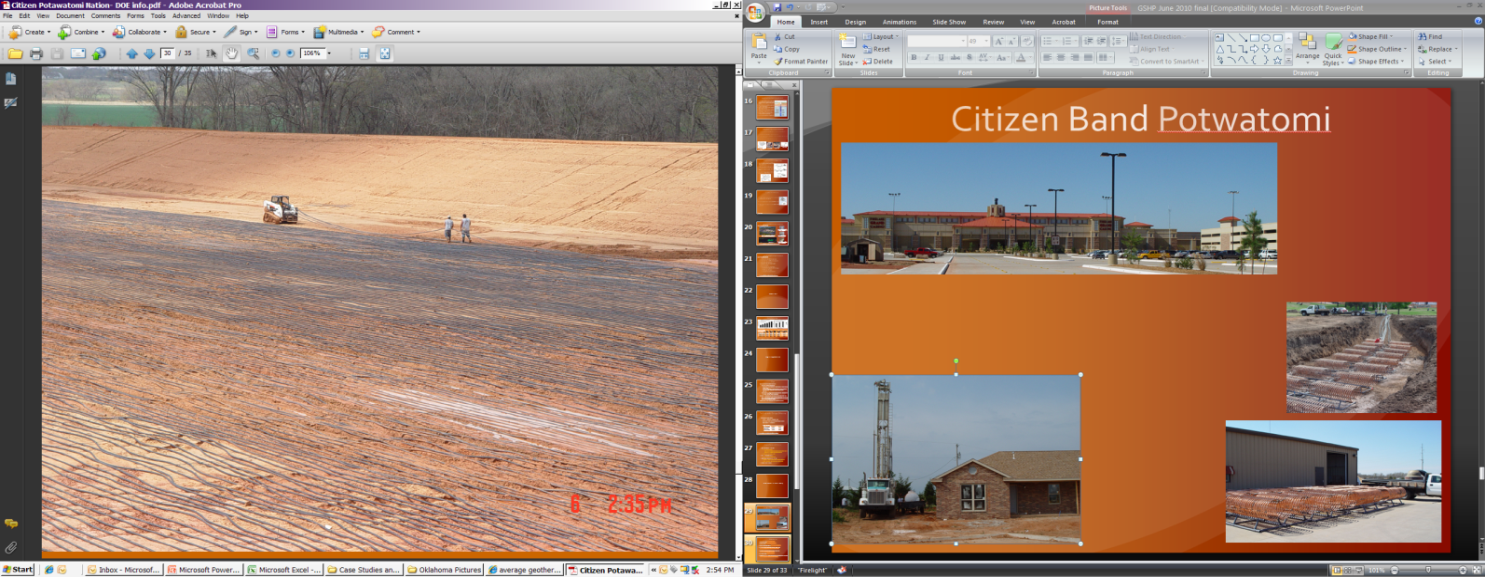 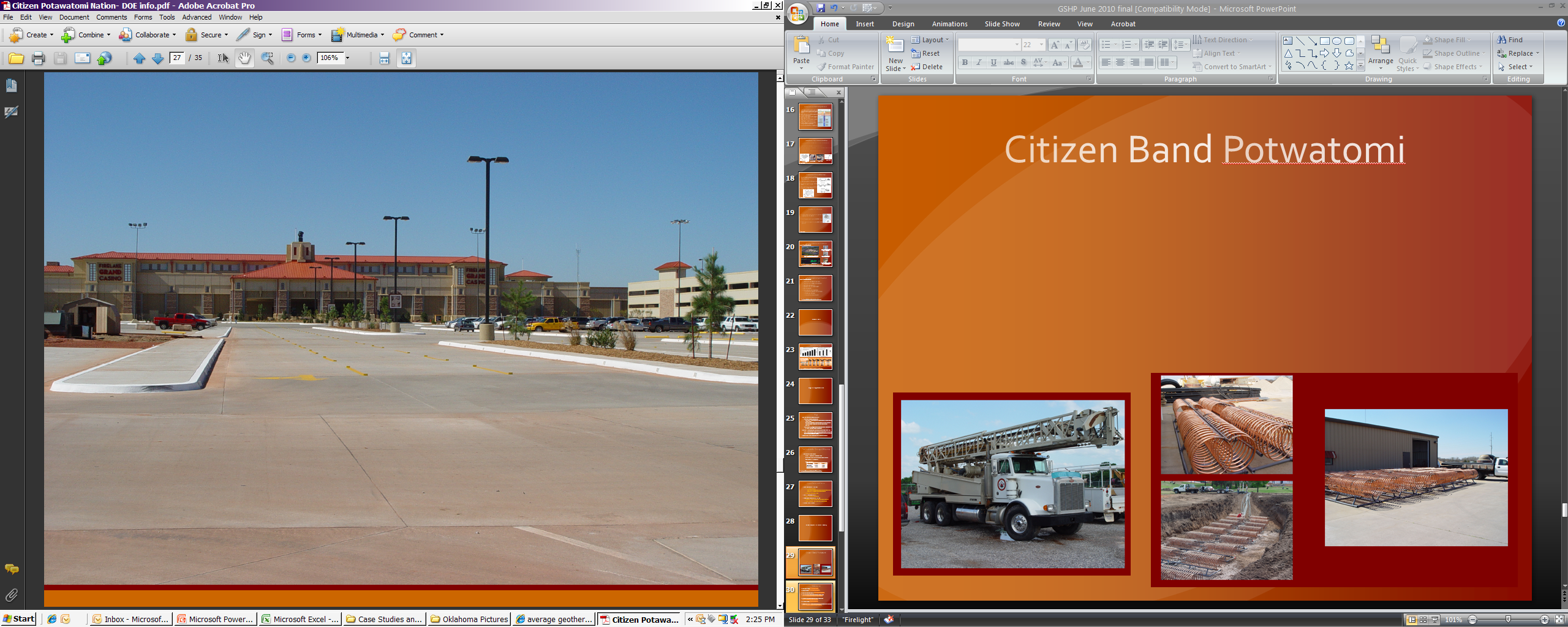 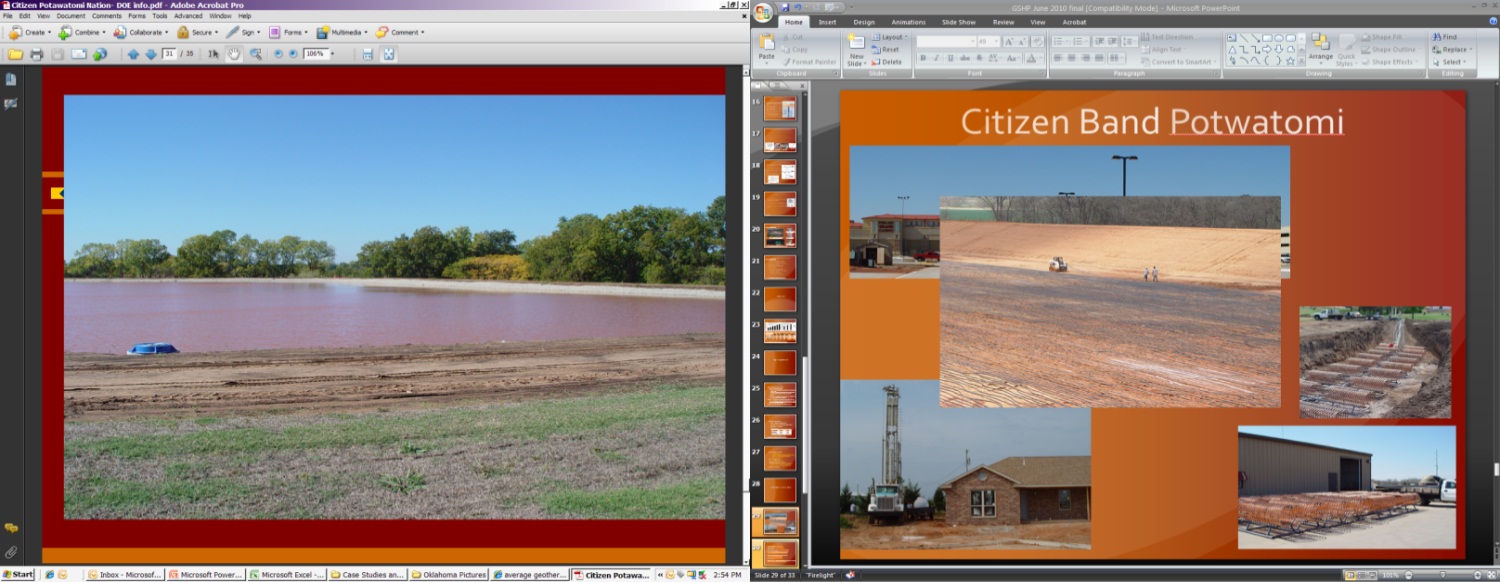 GSHP systems in casino, homes and golf course
Installation as a business
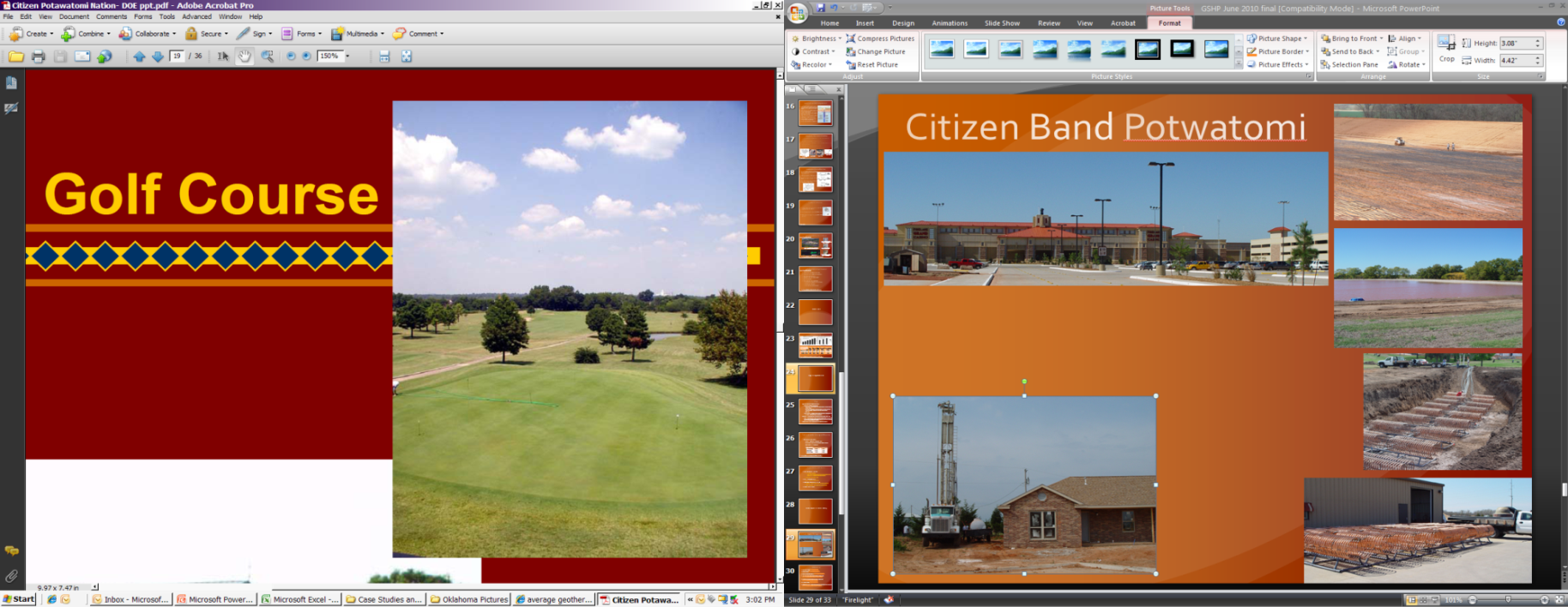 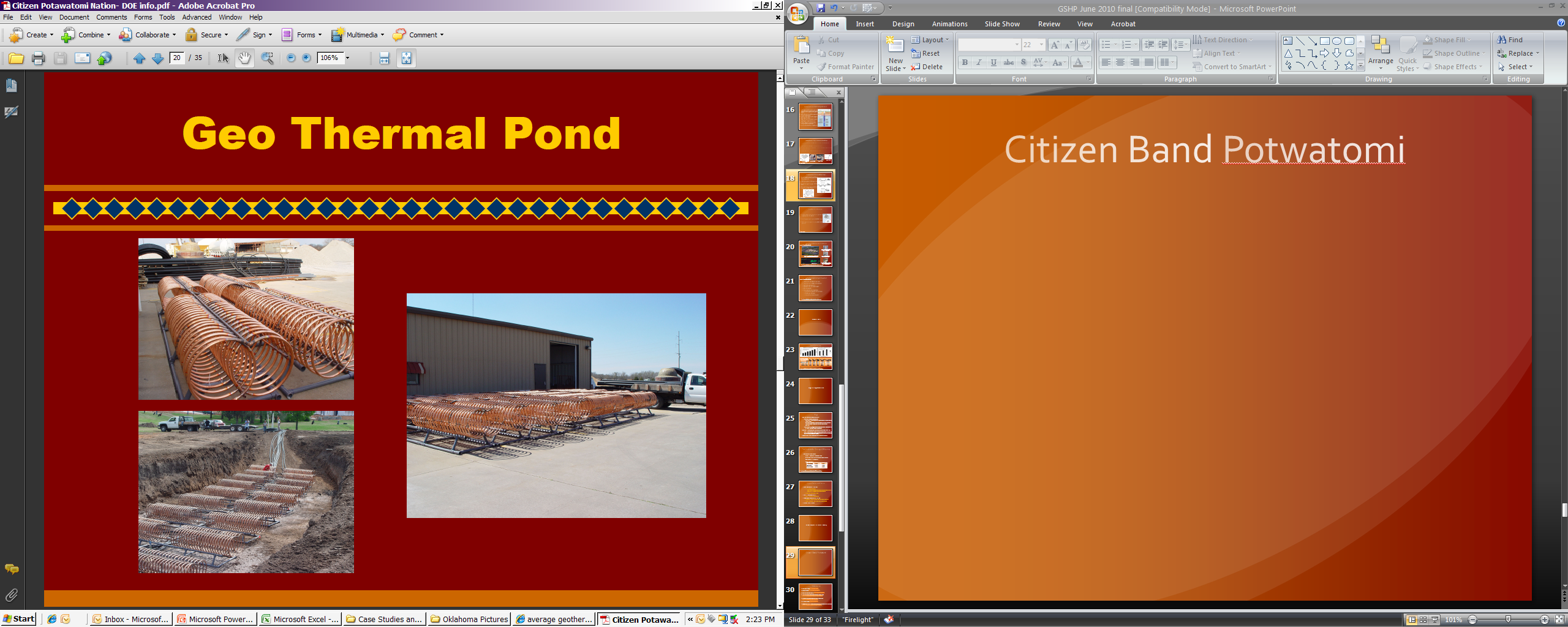 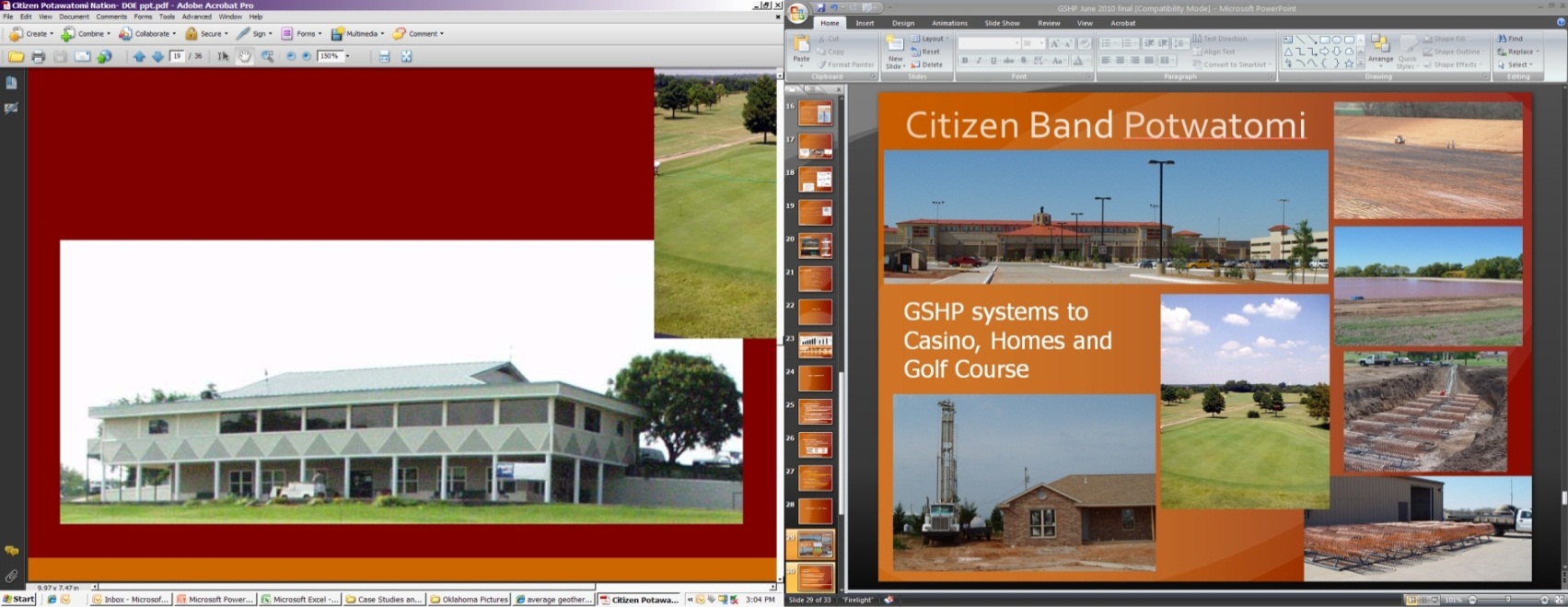 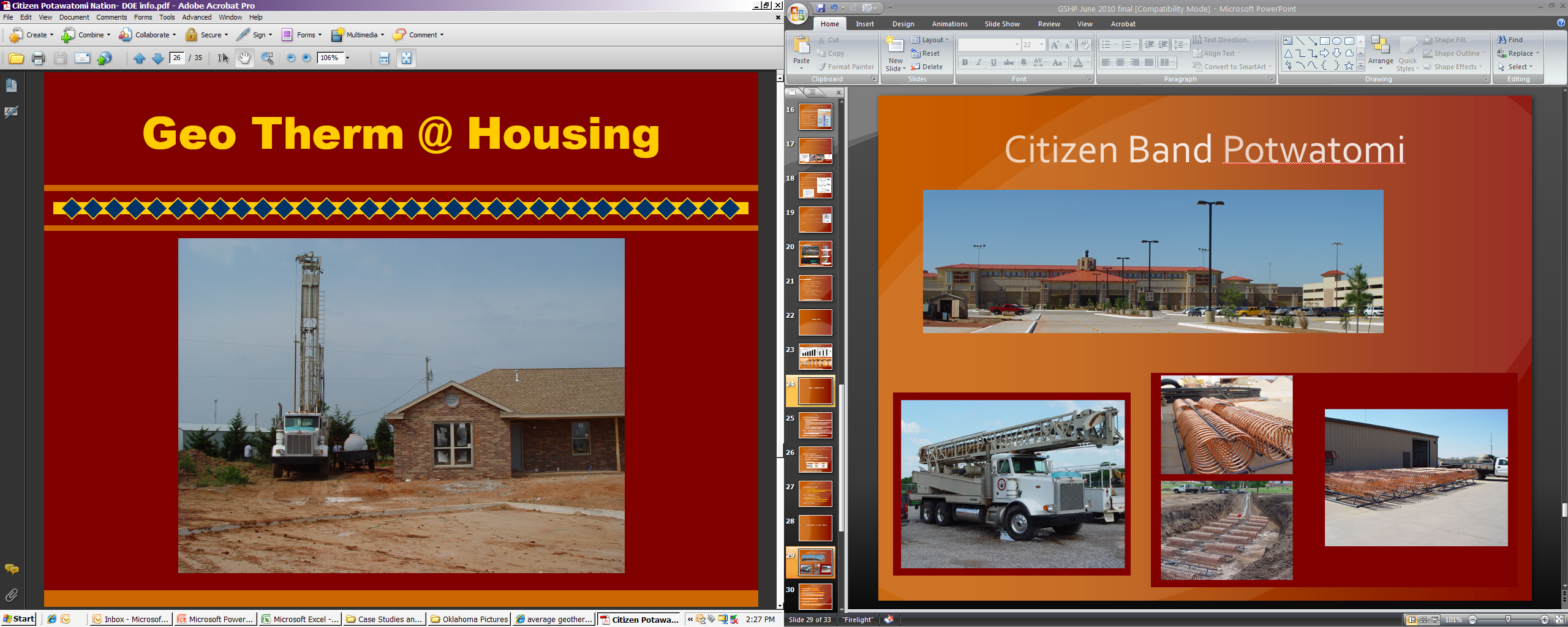 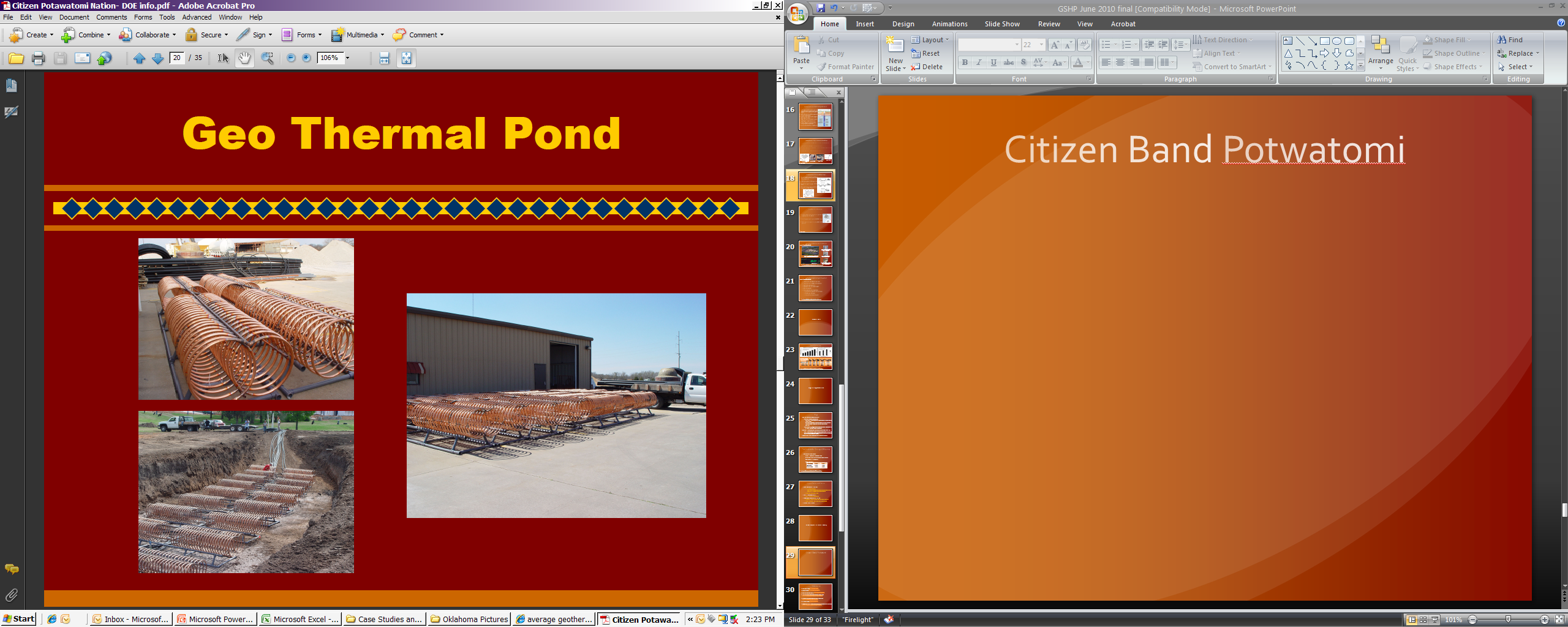 *Source: Citizen Potawatomi Nation